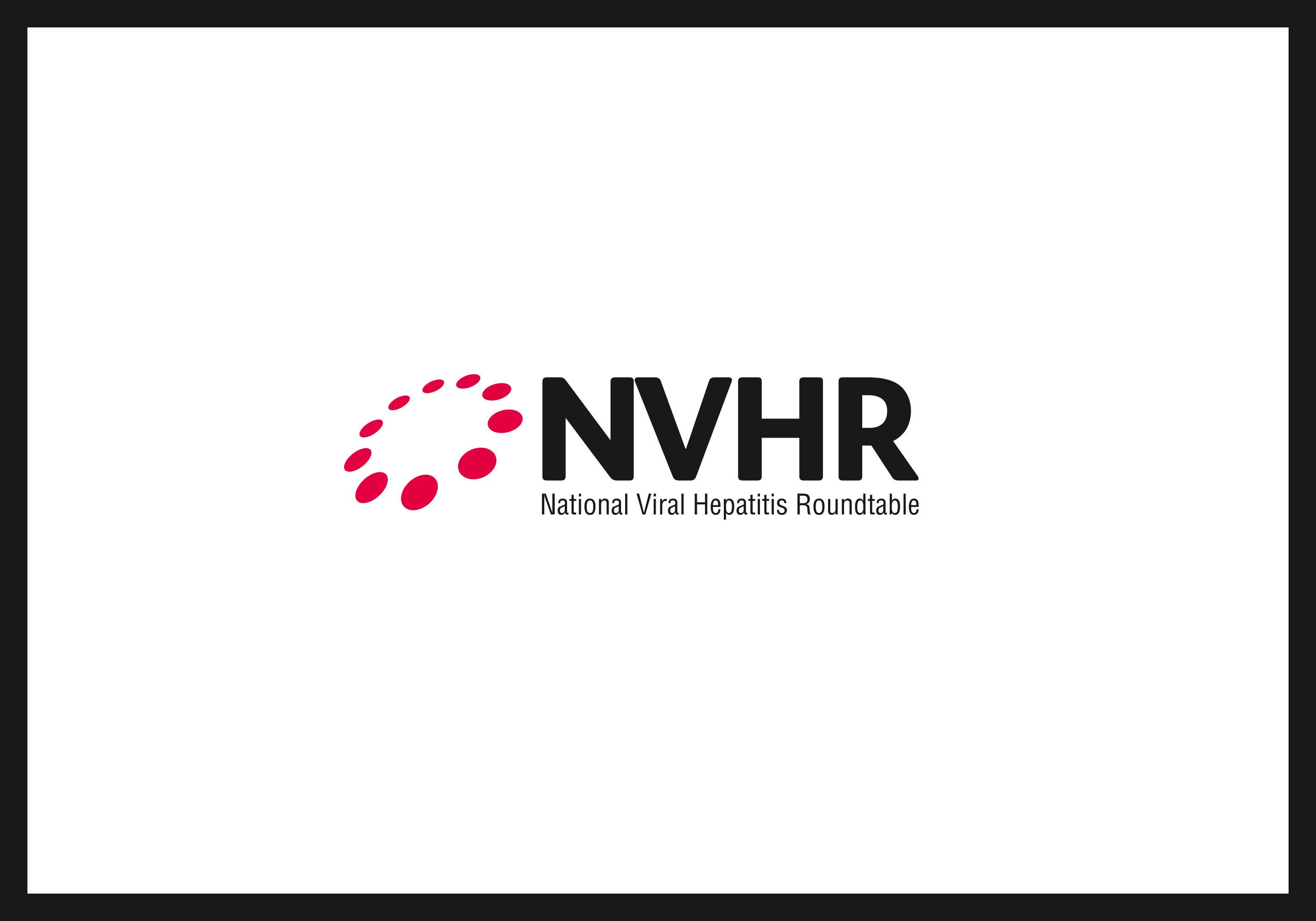 Building A National Viral Hepatitis Voice

Ryan Clary
Executive Director
October 19, 2016
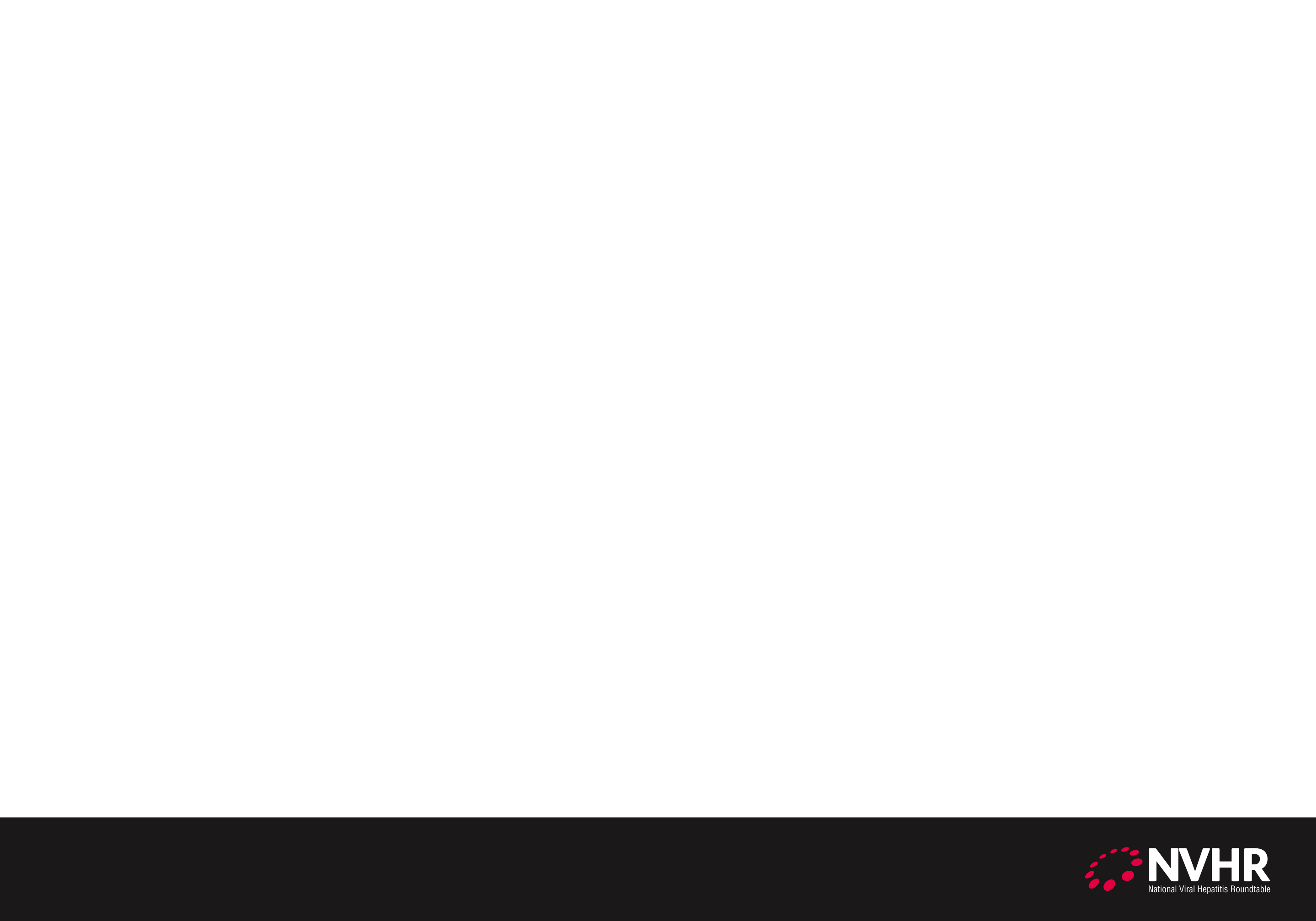 National Viral Hepatitis Roundtable
Founded in 2003
Coalition of 350+ organizations
Hepatitis B & C
Harm reduction
Public health
Government/health departments
HIV and other
Industry/Corporate
Guided by 11 person Steering Committee
Advocacy, education, coalition building
Newsletter, updates, HEP blog, calls, webinars, social media
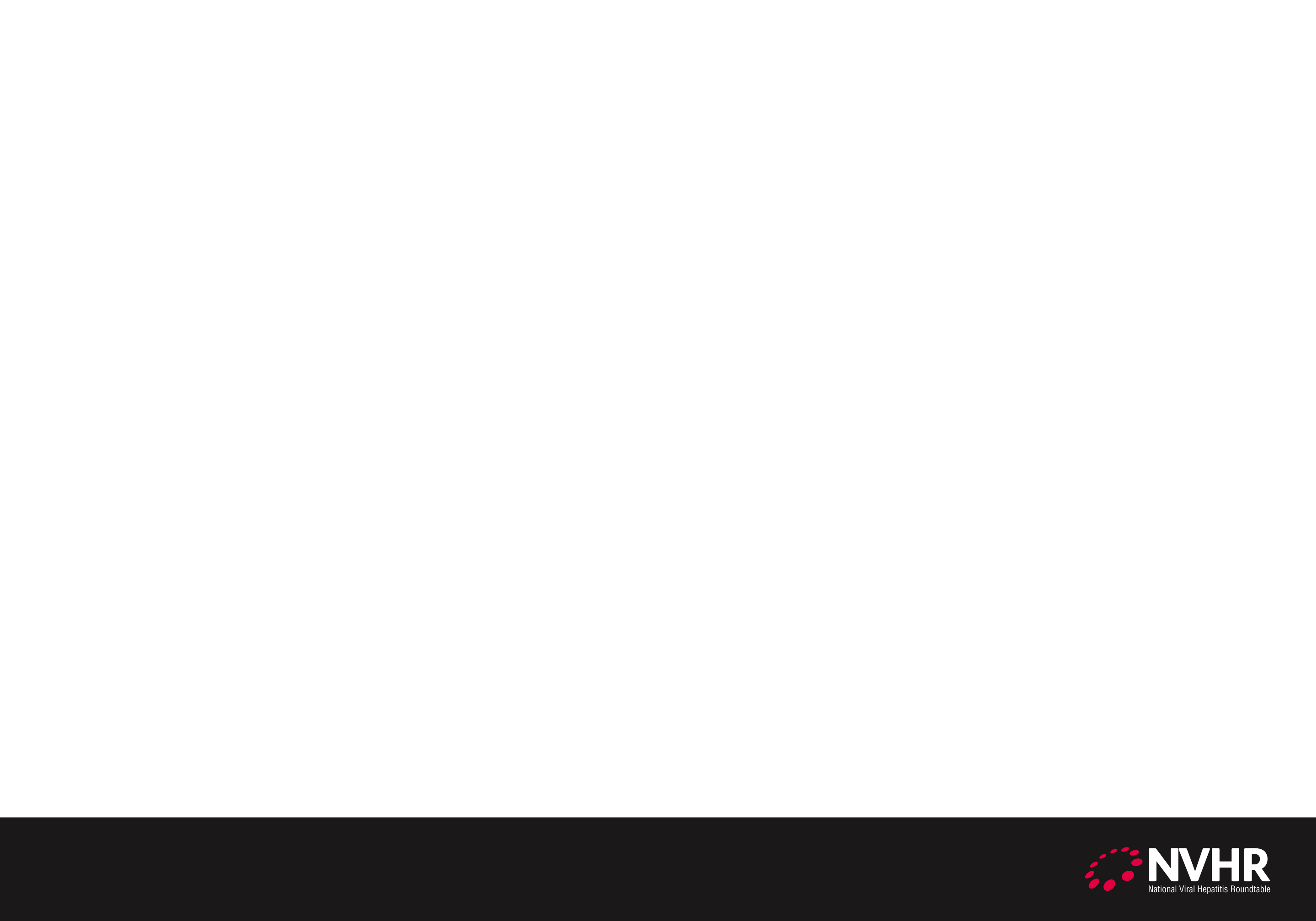 NVHR’s Mission and Vision
The National Viral Hepatitis Roundtable is a broad coalition working to fight, and ultimately end, the hepatitis B and hepatitis C epidemics. We seek an aggressive response from policymakers, public health officials, medical and health care providers, the media, and the general public through our advocacy, education, and technical assistance.
NVHR believes an end to the hepatitis B and C epidemics is within our reach and can be achieved through addressing stigma and health disparities, removing barriers to prevention, care and treatment, and ensuring respect and compassion for all affected communities.
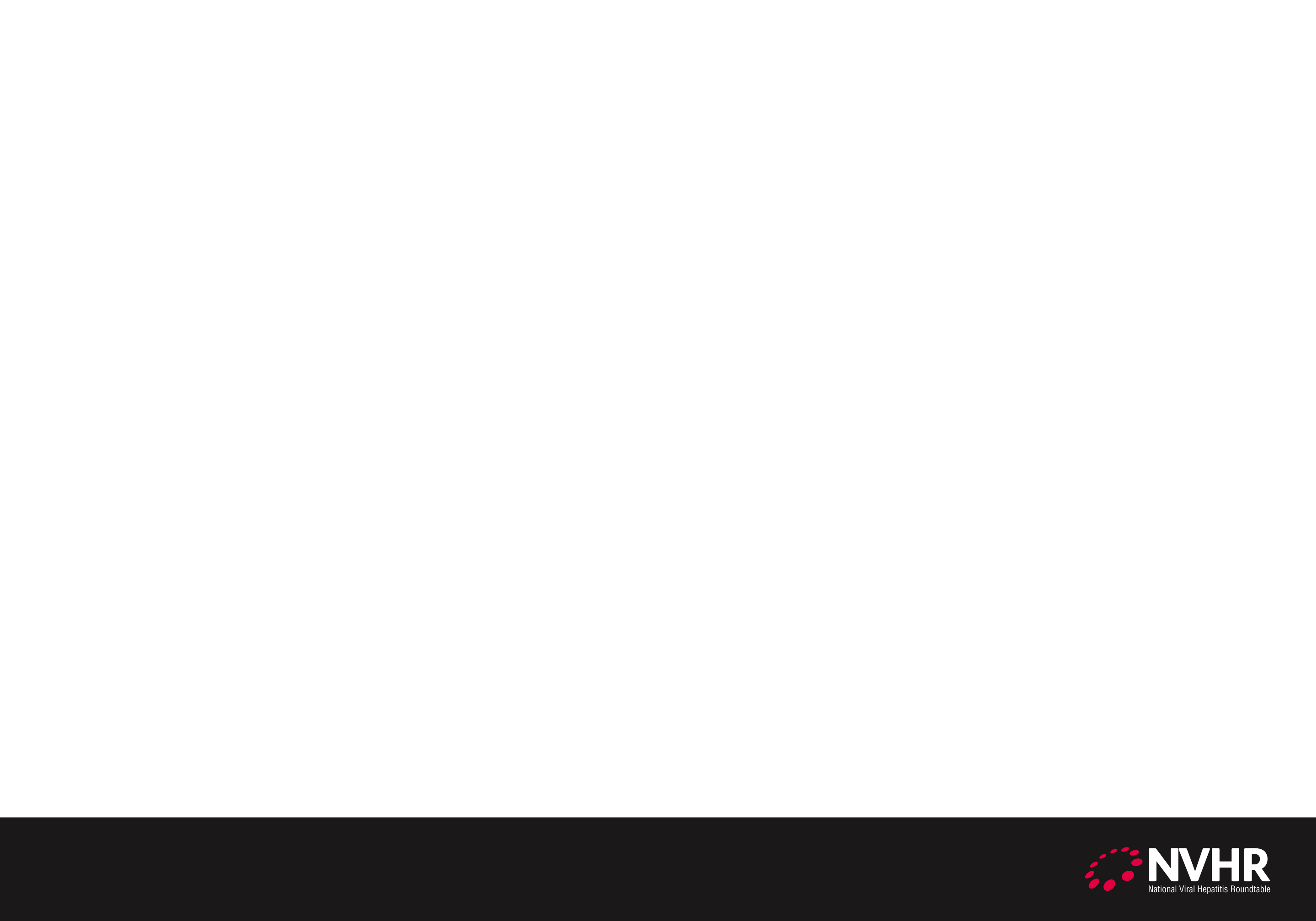 NVHR HCV Screening & Linkage to Care Program
Goal: expand hepatitis C testing of Baby Boomers/at risk
Grew out of CDC Cooperative Agreement
Strategies: coalition building, sharing of best practices: (resources page, webinars, working groups)
Partnerships: Dr. Cami Graham & Dr. Stacey Trooskin
Focus on use of Electronic Medical Records to expand testing
Expansion: address other best practices, disproportionately impacted within birth cohort and at risk communities
HCV mini-grant pilot program
Contact: Tina Broder, tbroder@nvhr.org
HCV Resource Page
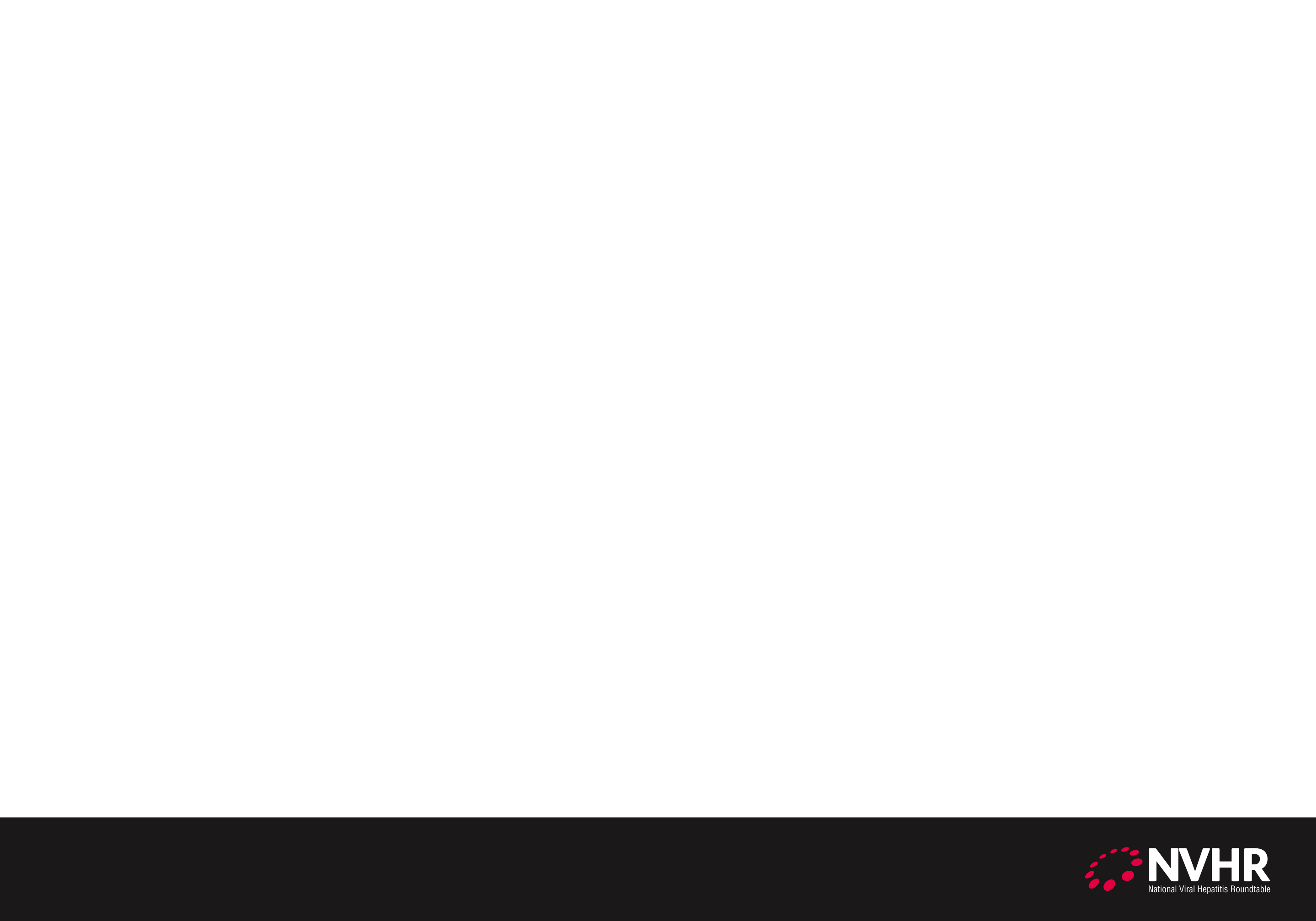 NVHR’s 2016 Public Policy Priorities
HCV treatment access
Implementation of U.S. Preventive Services Task Force’s HBV/HCV screening guidelines
Appropriations – increase federal funding
NAS viral hepatitis elimination project
Drug user health
Support state level advocacy
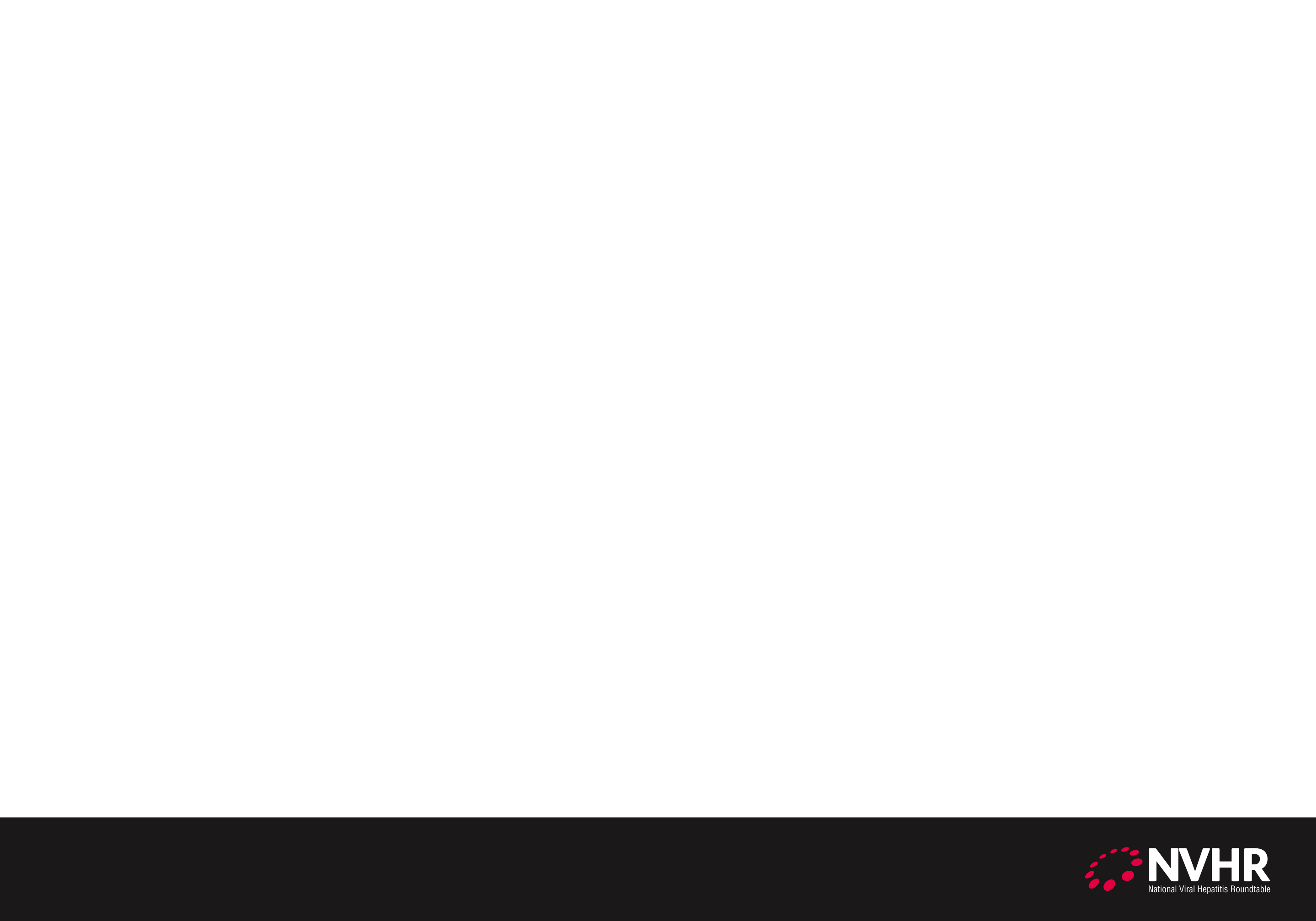 Hepatitis B & C Advocacy Successes
2010 Institute of Medicine report
HHS Viral Hepatitis Action Plan
Leveraging Affordable Care Act
$10 million increase in federal funding
U.S. Preventive Services Task Force screening recommendations
Medicare coverage determinations (HBV & HCV)
CMS guidance to state Medicaids/HCV treatment access
State level victories
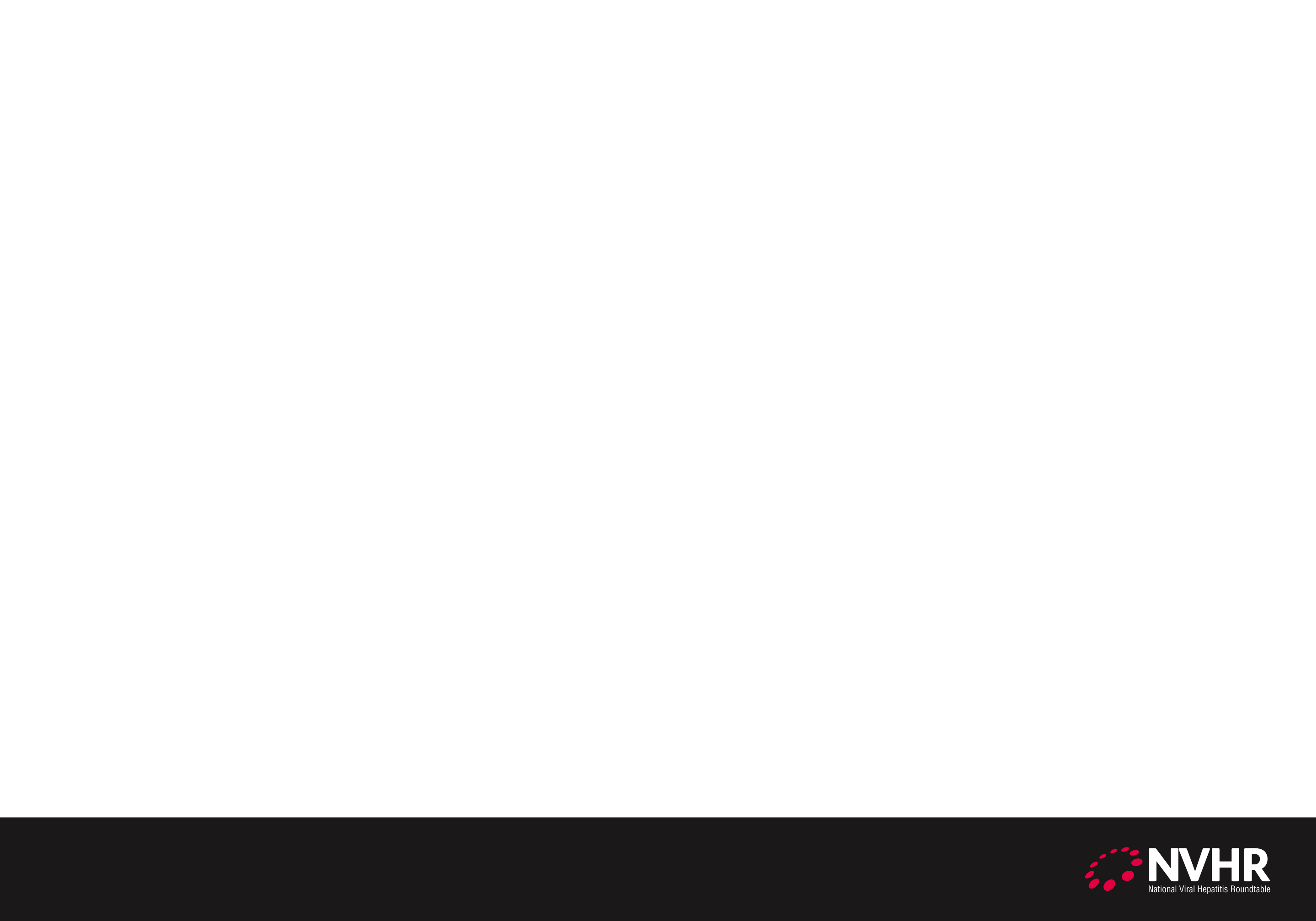 2017 Advocacy Opportunities
National Academy of Sciences’ Phase Two elimination report (March, 2017)
New Administration/Congress
Opioid epidemic – address new wave of HBV/HCV infections
Reduce/eliminate HCV treatment access barriers
Implement HBV/HCV screening recommendations
State level strategies
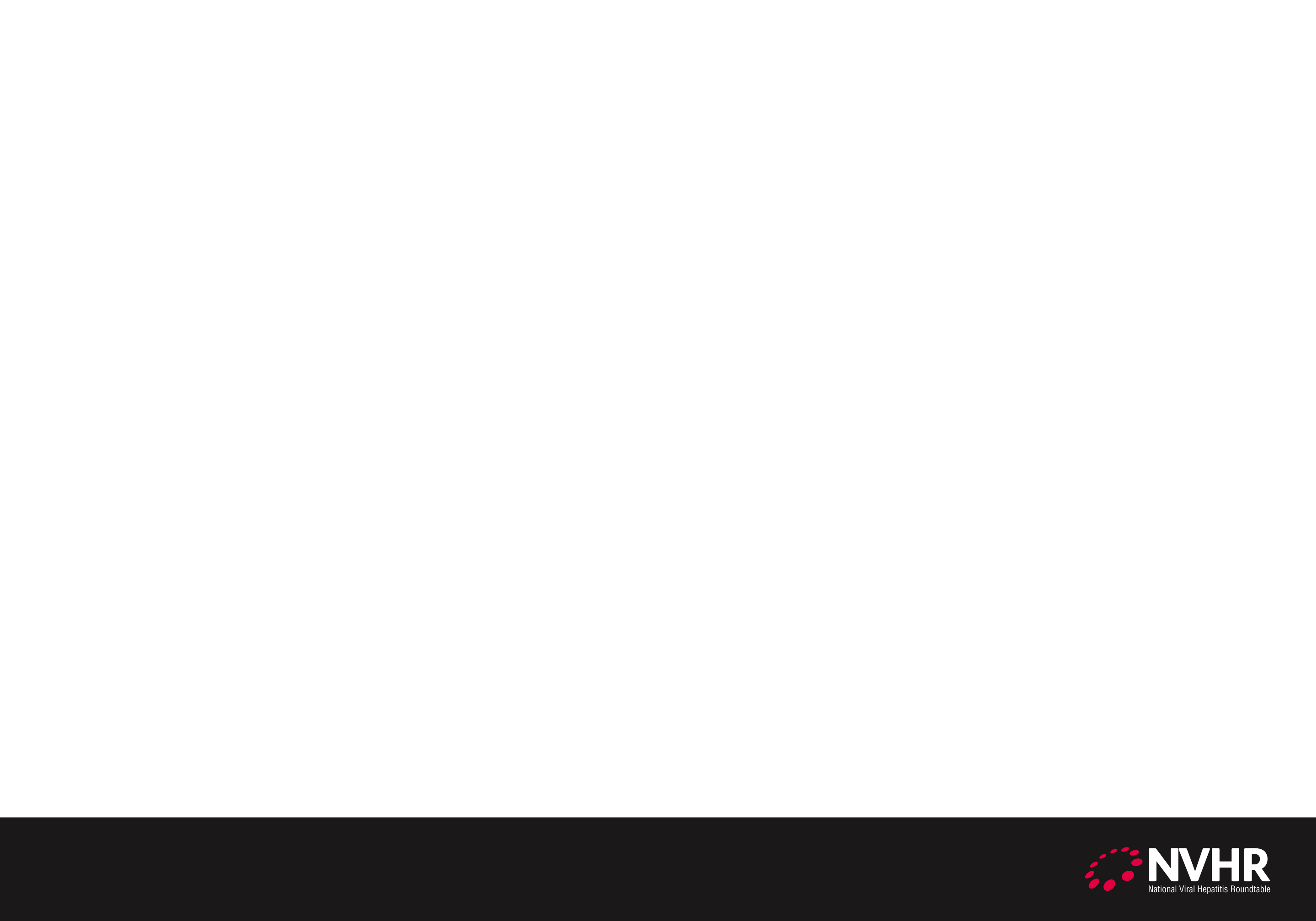 Make Your Voice Heard!
Our advocacy movement is growing!
Join NVHR: www.nvhr.org/join 
Join HCV treatment access listserv: email rclary@nvhr.org 
Join other advocacy networks: CalHEP, Hep B United, Hepatitis Appropriations Partnership
Call/email/visit federal, state, local elected officials
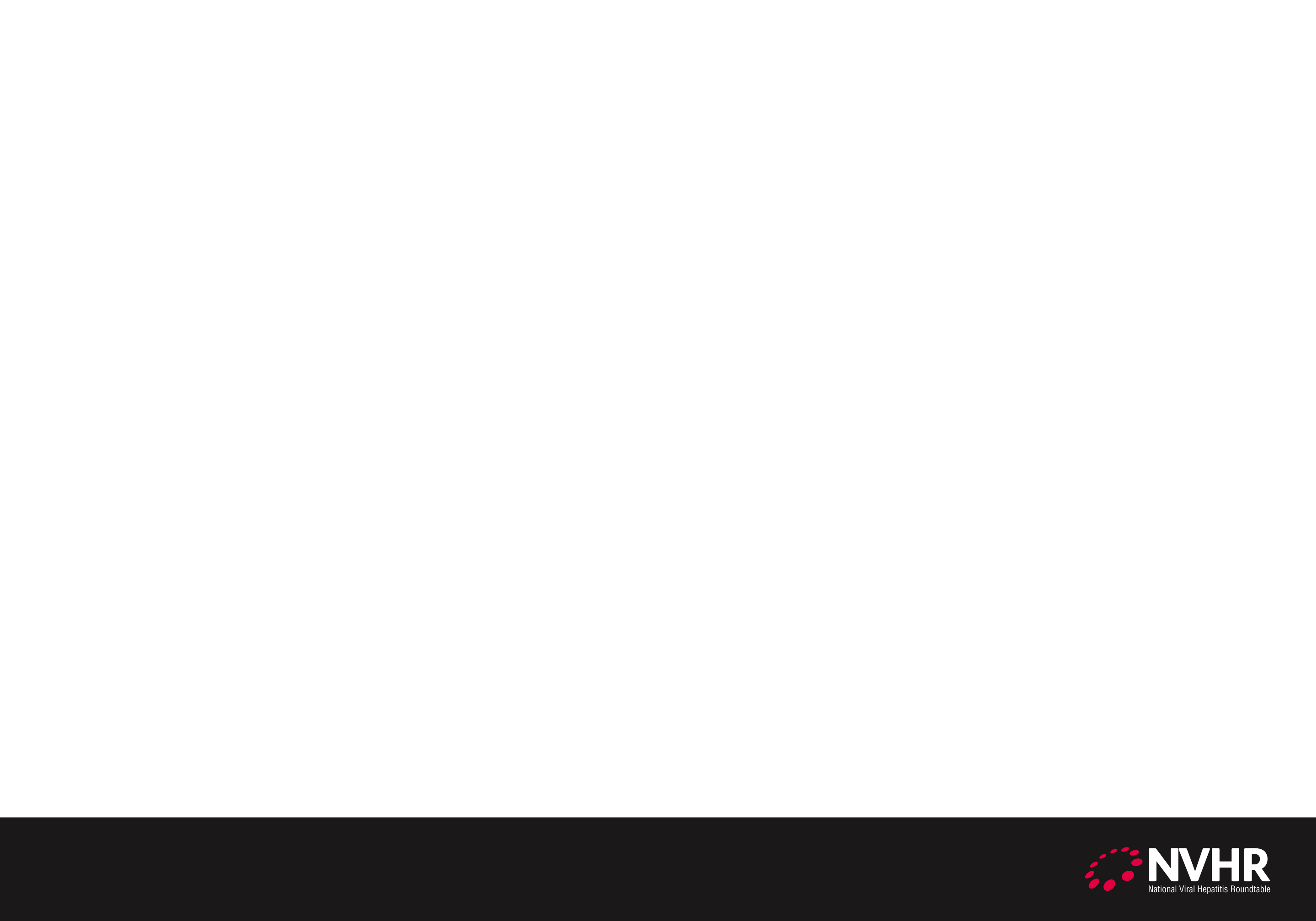 Thank You
Ryan Clary
Executive Director
National Viral Hepatitis Roundtable
rclary@nvhr.org 
www.nvhr.org